Tutorial for UVCS CME Observations

This file gives a brief overview of the UVCS instrument and the diagnostics available for CMEs.  More details about the instrument are available in Kohl et al. (1997, Sol. Phys. 175, 613) and Gardner et al. (in The Radiometric Calibration of SOHO, A. Pauluhn, M.C.E. Huber and R. von Steiger, eds. (ISSI: Bern), p.161)

An  overview of UVCS CME observations is included in the review of UV observations of the corona by Kohl et al. (2006, A&A Rev., 13, 31)
CONTENTS
UltraViolet Coronagraph Spectrometer			  3
Observing CMEs with UVCS			 	  4
UV Spectra of CMEs				  5
Examples of CME Spectra				  6
Making CME Images using UVCS Spectra		  7
Comparing WL and UV Images			  8
Diagnostics
I.	Doppler Shift					  9
II.	Line Width					11
III.	Doppler Dimming (outflow speed )			12
IV.	Density					13
V.	Temperature					14
Caveats
	I.	Saturation				         15
	II.	Grating Ghosts				         16
	III.	Grating Scatter
	IV.	Wires					         17
	V.	Wavelength Scale
	VI.	Radiometric calibration in second order         
	VII.	Low sensitivity regions on the detectors		         18
9.     Interpretation				                  19
42’
1.5 R                                10 R
1.  UltraViolet Coronagraph Spectrometer
The  UVCS   was designed for spectroscopic diagnostics  of temperatures, densities, and flow velocities in the extended solar.  
The instrument images the corona through an entrance slit 42’ long and up to 84” wide, which can be pointed at any polar angle and heliocentric distance from 1.5 to 10 R
It contains two UV spectrometers (LYA and OVI channels) detecting  emission lines in the 950–1350 Å wavelength range. The Table below gives an overview of the UVCS characteristics, for more details see Kohl et al. 1995 and Kohl et al 2006.
Spatial :   pixel size 7”  (~ 0.01 R)
Spectral             LYA                OVI             OVI Redundant 
            1° order       1150 – 1350Å       940 – 1120 Å           1160 - 1270
            2° order                                      470 – 560   Å              580 -  635
                pixel             0.14 Å                   0.1 Å                             0.09 Å
3
2.  Observing CMEs with UVCS
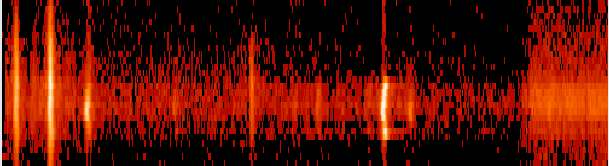 arcsec

Observation of a CME requires placing the entrance slit at the right time and location in the corona to get spectra of the event as it crosses the FOV of the slit. The spectra are two-dimensional images where the vertical axis is the coordinate along the entrance slit (arcsec or PA)  and the horizontal axis is the wavelength dispersion direction.
Spectral  resolution ranges from 0.18 to 0.6 Å. The highest resolution is used in the CME watch observations, while the lowest are often obtained during synoptic scans.  
A CME can, in principle, be detected at more the one heliocentric distance. 
	               A summary of the characteristics of most CME observations is:
Exp. Time:           CME watch   100 – 200 sec;     Synoptic  100 –  600 sec
Heights :               1.5  up to 6 R        
Spatial Binning :  21” up to 70” (full detector)
Spectral Lines :    H I Lyman lines ( Ly, Ly, Ly, Ly  ),  C III 977 
                               N III, O V,  OVI(1032,1037 ),  Si XII,  Fe XVIII
4
O VI 1037
O VI 1032 

H I  Lyβ


H I  Lyα
O VI 1037


O VI 1032
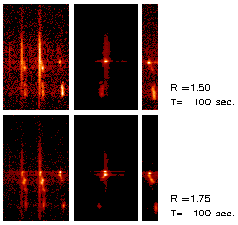 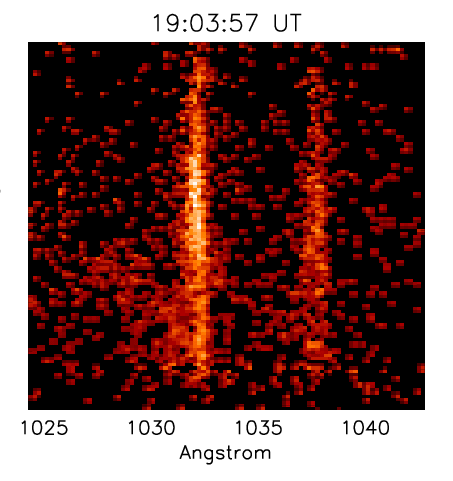 Fig. 1 – The CME core material
Fig. 2 – The CME front.
(Ciaravella et al 2005,ApJ,621)
3.  UV Spectra of CMEs
As a CME enters the slit, line intensity changes are detected in the spatial and spectral directions. 
In general, the spectra emitted by different parts of the CME are different. 
In the context of a three part CME with a front, a void and a bright cavity,   
UVCS more often observes the core material and void than the front. 


 The core (see Fig 1) is highly structured material in terms 
   of knots/threads and Doppler shifts, and it is typically seen in
   cold lines such as C III 977Å, Si III 1206 Å, Lyman lines etc.
   However the are a few events in which the core material has
   been detected in hotter lines.



 The void is a dimming in the pre-CME coronal emission.



  The front (see Fig. 2) is detected as faint and broad emission 
     often in O VI and Si XII lines.
5
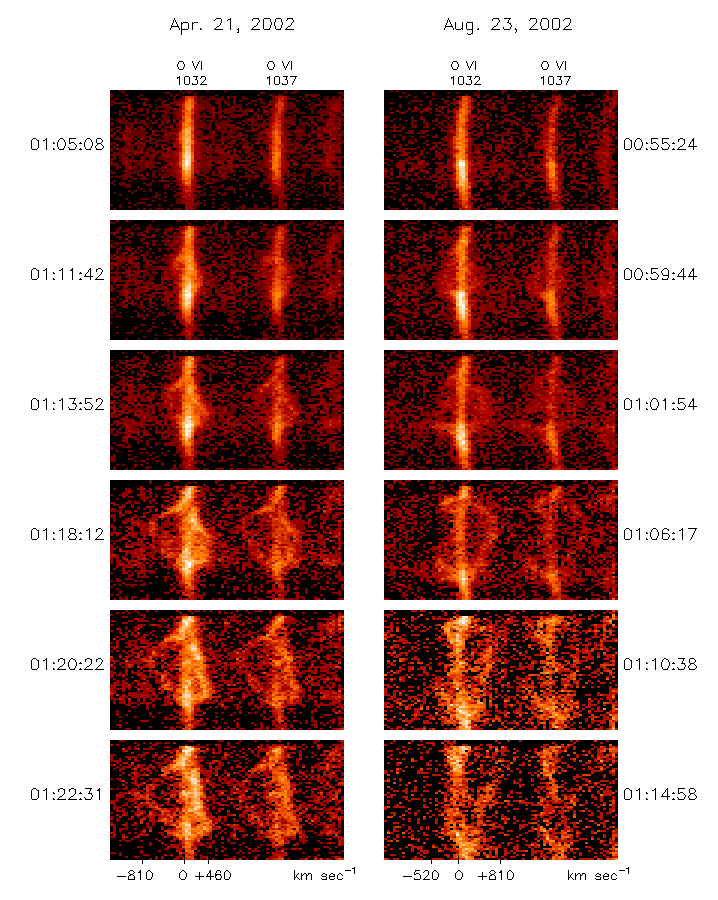 Pre-CME corona

Initial streamer blowout

 Red & Blue Doppler shift
(Raymond et al 2003,ApJ,597)
4.  Examples of CME Spectra
As with white light images, CME spectra can look very different one from another dependingon the morphological and physical characteristics of the CME.
Thus fast, halo CMEs have different spectra from slow ones. Here a streamer blowout spectral sequence is shown on the left and a movie of a halo CME on the right.
Click on the image to see the 
evolution of the O VI lines as a
CME goes through the UVCS slit
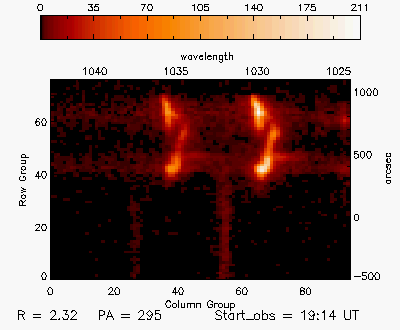 (Ciaravella et al 2005,ApJ,621)
6
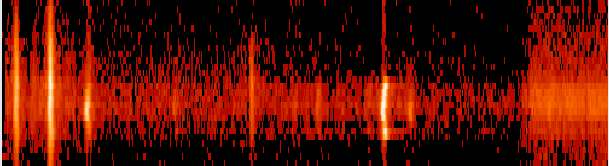 arcsec
}

t0
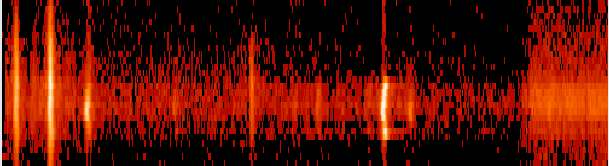 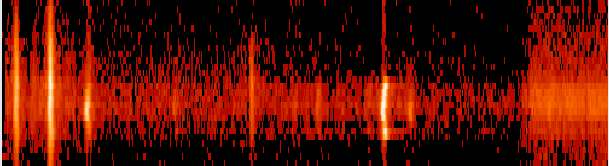 arcsec
 Id

tn
t0
tn
t0
t2
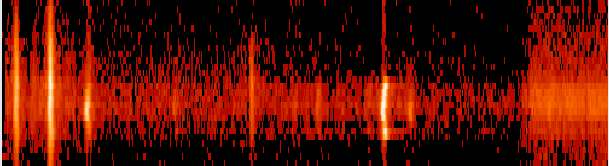 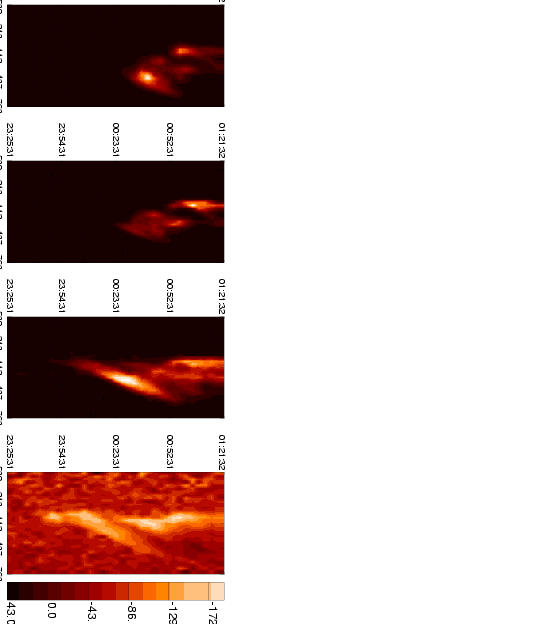 …….
5.  Making CME Images using UVCS Spectra
1) As the CME passes though the slit,
     UVCS collects spectra with a selected 
     spectral range and exposure time
2) Select the spectral line in which CME
    material is detected and integrate the 
    line profile for each exposure and for
    each spatial bin to obtain one
    dimensional images giving the spatial
    distribution  of the line intensity along 
    the entrance slit
3) By placing the one-dimensional images
     from consecutive  exposures along a
     time-reversed axis,  we obtain an
     image. The image is then a temporal 
     scan of the event at a fixed position
arcsec
7
6.  Comparing WL and UV Images
Images of the CME in different spectral lines show that 
morphology depends on the physical characteristics of the ejecta.
ti
O VI 1032 Å
tf
Temperature, density, outflow speed
 and abundances of the ejected plasma
 determine the morphology in the 
three selected spectral lines.
H I Lyα
Si XII 520 Å
ti  =  beginning  of the observation
tf  =  end  of the observation
(Ciaravella et al 2003,ApJ, 597)
8
Diagnostics: I. Doppler Shift
Coronal material
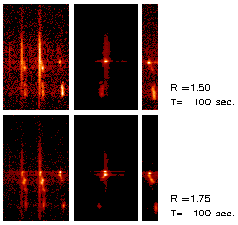 Doppler shift of the spectral lines provides the line of sight speed of the emitting material.  
In the spectrum on the left the CME material on the right of the background coronal emission is blue shifted. 
In particular for :
Collisional lines
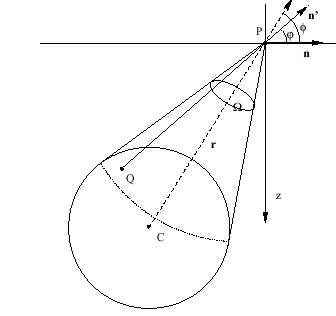 Radiatively Excited Lines
( Noci & Maccari, 1999, A&A, 341)
CME material
9
7.  Diagnostics I. Doppler Shift cont
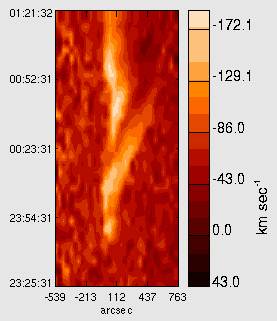 1997 Dec 11
The Doppler shift  evolution suggests a  helical motion of the ejecta.
Spatial structure and the LOS velocity evolution  were interpreted as a 
Left-Handed helix untwisting at  ~ 9  10-4  rad /sec
(Ciaravella et al 2000,ApJ,529)
2000 Feb 12
The front was moving toward the Earth at 
speed varying from 10 km/sec in the southern leg
to 60 km/sec in the northern leg. 

The core shows along its S shape a smooth change
from blue (-30 km /sec) to red shift (+25 km /sec)
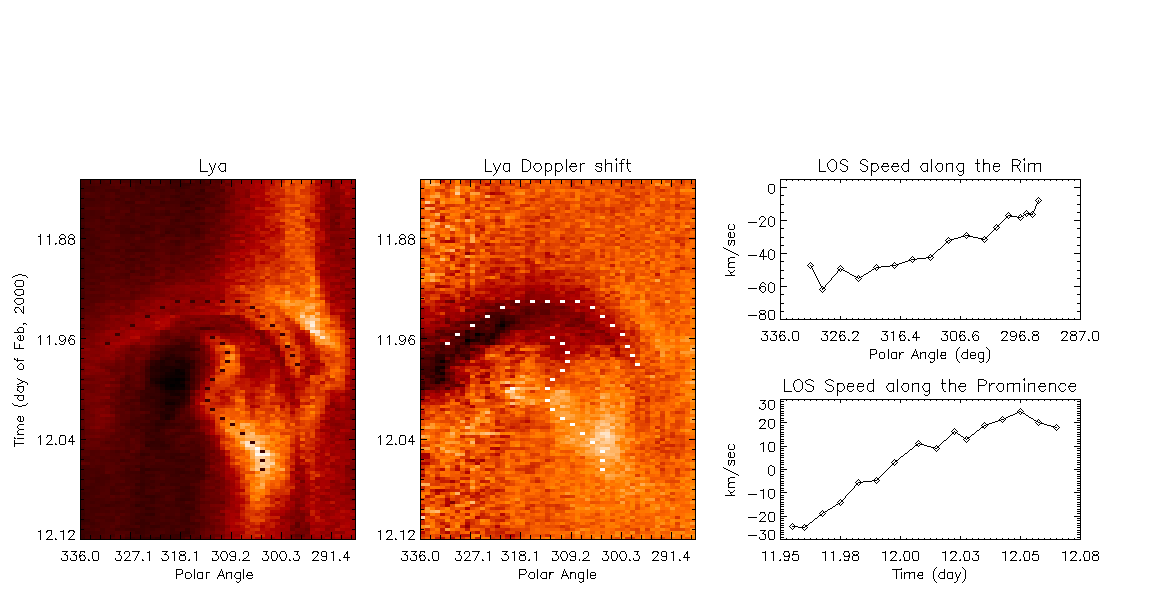 (Ciaravella et al 2003,ApJ, 597)
Diagnostics II.  Line Width
The analysis of line profiles provides diagnostics of  ion temperature  (see  pag . 13) as well as bulk
 speed of the emitting plasma.  Both  increasing temperature  and expansion of the emitting material 
contribute  to broadening the line profiles. The comparison of different spectral lines and the estimate of 
the  expansion speed are required to disentangle the  two  effects  (Ciaravella  et  al. 2005, ApJ, 621; Raymond 
et al.  2000,  GeoRL, 27 ). 

The passage of a shock  heats the emitting material and is detected as broad wings mainly in the
 non neutral ions. The  mechanisms responsible for heating the neutral atoms , such as ionizing collisions
 with the hot electrons of the plasma  or resonant charge transfer with fast shocked protons, require 
 long time scales. Thus, in the UVCS spectra the presence
 of a shock front is more  likely to be detected  in the 
spectral lines of the brightest ions such as the O VI doublet,
 but broadening of the H I Lyα  line, if  present, provides a 
direct diagnostic of the proton temperature behind the shock. 
Detections of shocks in UV  spectra have already been reported 
for  four CMEs (Raymond et al. 2000 ,GeoRL, 27 ; Mancuso et  al. 2002, A&A, 383; Raouafi et al. 2004, 
A&A, 424 ; Ciaravella et al. 2005,  ApJ, 621; Mancuso & Avetta 2008, ApJ, 677, 683 ).
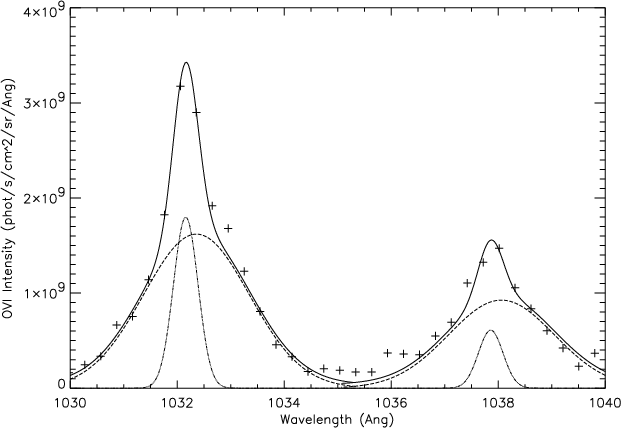 Broad wings in the O VI doublet as  results of 
a  shock passage ( from Mancuso et al. 2000, A&A ).
11
Diagnostics III. Doppler Dimming (outflow speed )
UV spectra  provide a  method to estimate the outflow speed by using the 
spectral lines with radiative components, such as the O VI 1032, 1037 Å doublet. 
The collisional components of the O VI  lines have an intensity ratio of 0.5, 
while  the ratio of the radiative components is 0.25 for emitting plasma at rest. 
The radiative component originates from the resonant scattering of the chromospheric line by the O VI
ions of the corona. The intensity of  the radiative component depends on the speed of the scattering ion . 

 As the ions move outward in the corona, the radiative 
 component dims because the solar emission and 
 coronal absorption profiles are Doppler shifted apart. 

Thus, the line ratio increases and eventually becomes collisional when the outflow speed is such that the absorbing and emitting profiles no longer overlap.
However, at higher speeds the nearby lines of C II 1036.34, 1037.02 Å can pump the radiative component of the 1037 Å line at outflow speeds of 170 and 370 km/sec, respectively.
In very fast CMEs pumping of  the 1037 Å line by 1032 Å (v = 1650 km/sec) and the 1032 Å line by Lyβ  (v =1810 km/sec) can occur, as for the 2000 June 28 event (Raymond & Ciaravella 2004,  ApJ,  606).
vion
vion= 0
vion> 0
Absorbing Profile
Incoming Profile
0
0 -
12
Diagnostics IV.  Density
Diagnostics of density can be obtained from different spectral lines.
  The O VI doublet  provides diagnostics of density (Mariska 1977 , Ph. D Thesis; Noci et al. 1987, ApJ , 315; 
      Raymond & Ciaravella 2004, ApJ, 597). Since the illuminating flux from the disk is known, the intensity  
     of the radiative component fixes the number of O VI ions in the corona. The intensity of the collisional
     component, combined with the O VI column density and excitation rate, determines the electron 
     density. This is most easily applied to pre-CME coronal densities,  but it can sometimes be used for
     CME ejecta.

 The ratio of the  intensities of the [O V] forbidden line at 1213.85 Å 
     and the O V]  intercombination  line at 1218.39 Å  provides a reliable 
    density diagnostic. The forbidden line is  generally difficult to detect 
   in solar spectra, since it occurs within the wing of the bright Lyα line. 
   This ratio has successfully been used to determine the electron density 
   of the 1999 April 23 CME at heliocentric height of 3.5 R (Akmal et al. 
   2001, ApJ, 553). The density determination is based on transitions between 
   the triplet P excited state and the singlet S ground state.  Near the critical density  nc   the P2  state is
  depopulated  via collision in favor of the P1 state. The critical density is:
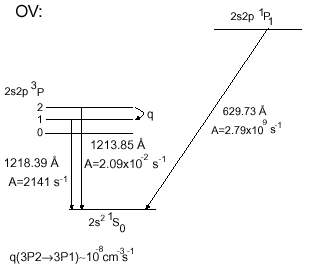 A =  radiative decay rate                                                                              q  = collisional rate coefficient
13
Diagnostics V. Temperature
The lines in the observed spectra indicate the ionization stage and the range of temperatures of the emitting material.  The table lists the  maximum temperature of  formation of the some of the most common lines in UVCS spectra in 
ionization equilibrium. At the larger 
heights and in faster CMEs, 
ionization equilibrium may not hold.
Spectral Lines           TMax
Ly, Ly, Ly, Ly                 1.3 104
     C III, Si III, N III                    4 – 8 104
       S V], N V, O VI                   1.6 – 3 105
 [S X], Si XII, [Fe XVIII]         1.3 – 6.8 106
The ion temperature can be obtained from the line width:
Comparison of observed and predicted line ratios provide diagnostics of  the electron temperature:
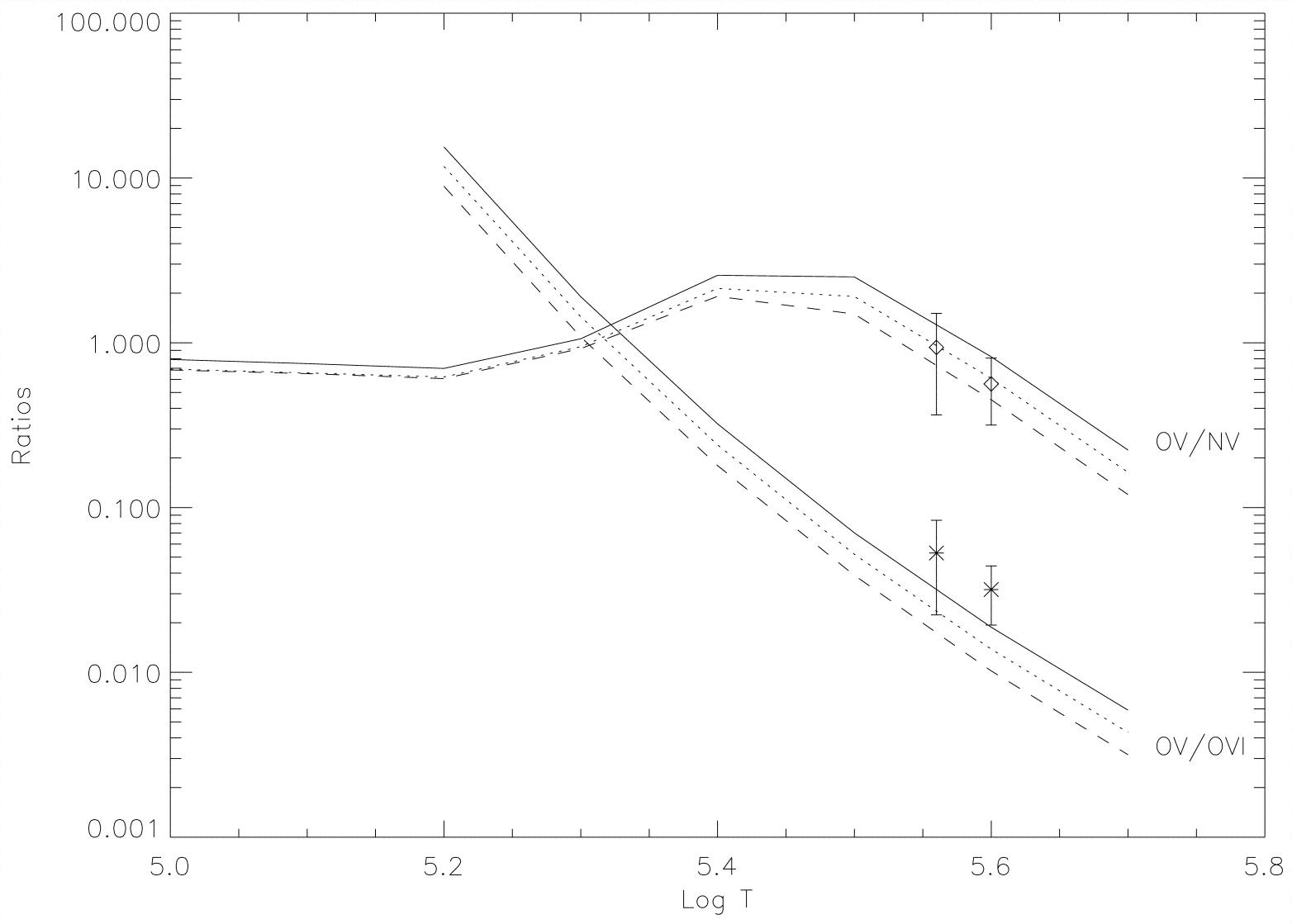 Predicted O V]/O VI and O V]/N V line ratios as a function of the temperature,
and density of  106 cm-3 (solid line),107 cm-3 (dotted line), and 108 cm-3 (dashed line). The diamonds and asterisks are the observed values with their error bars .
From Ciaravella et al., 1999, ApJ,  510 .
14
8.  Caveats
I.  Saturation 
CMEs can be far brighter than the quiet corona that UVCS was meant to observe, and the brightest lines can become saturated. The most critical problem generally occurs for  HI Ly and Lyβ, C III 977 Å, and one or two other bright lines. This saturation has not been calibrated for UVCS. To give an idea of the magnitude of the effect, we show the loss of sensitivity as a function of  count rate for the nearly identical detectors of SUMER (from the SUMER ssw package idl/contrib/wilhelm/corr/local_gain_corr.pro)
Rate       Sensitivity
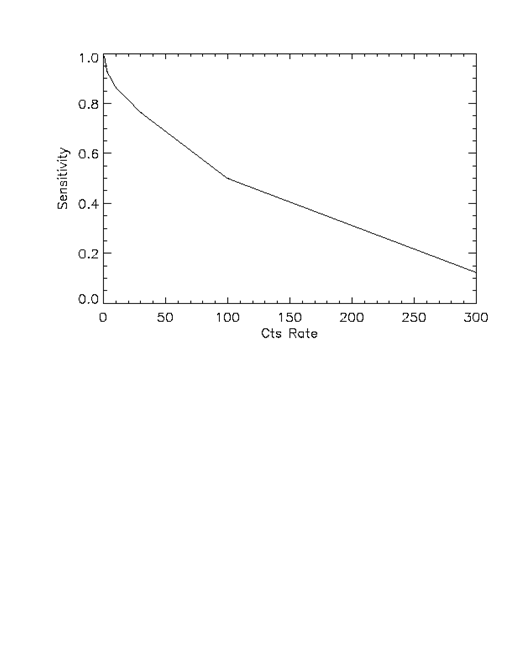 0.0            1.0  
0.1            1.0
0.3            0.99
1.0            0.986
3.0            0.928
10.            0.866
30.            0.765
100.          0.500
300           0.123
Note that these are counts per pixel per second.  
UVCS data are usually binned by 3, 6 or more pixels.
15
Caveats Cont.
II. Grating Ghosts
Imperfections in the diffraction grating can cause spurious images of a bright line at other wavelengths, particularly in the O VI channel. Pre-flight laboratory measurements showed ghosts at ±28.5Å from a strong line in the LYA channel. The most troublesome ghosts in the OVI channel arise from Ly even when that line is not on the detector:
  
                   I/ILy
         987.85       1.3x10-4
       1011.08       1.0x10-4
       1033.03       1.1x10-4
       1052.96       8.5x10-5
       1079.35       4.0x10-4
       1170.00     ~1.0x10-3
       1261.33     ~1.0x10-3
16
Caveats Cont.
III.  Grating Scatter (false continuum) 
Roughness in the conventionally ruled grating in the OVI channel  scatters photons along the dispersion direction. The example shown is from the 1996 Dec 23 CME (Ciaravella et al. 1997, ApJ, 491). Note that the pseudo-continuum is twice as  bright at the right hand end, where light from the redundant mirror is added to the direct illumination.
IV.  X-ray artifacts
……
……
V.   Particles background
……
……
O VI      Ly             C III        Lyγ
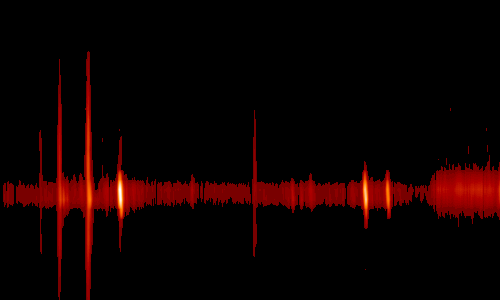 17
9.  Interpretation
The catalog includes a set of subjective assessments of the likelihood that a given event shows indications of a shock wave, a current sheet, or other interesting phenomenon based on a quick look at the data.  
The criteria used are:
  Front
The UVCS slit has the position and temporal coverage to catch the CME Front, and some change in the line profile or intensity is seen.
  Void
The CME Void generally appears as just a lack of emission, and it is hard to discriminate between emission from the void and emission from the front and back of the bubble.  In general, Void is indicated if  some change in the ionization state or line profile suggested emission from the interior of the CME.
  Shock
A shock is indicated by very broad O VI line profiles when the Leading Edge crosses the slit.
18
Interpretation Cont.
Current Sheet
Emission in [Fe XVIII] 974 after the CME onset is taken as an indication of a current sheet, especially if  it is seen in a narrow region along the slit and if it lasts for a long time.                                                               
  Prominence
Bright emission in low stages of ionization such as C III and N III is taken to how ejected prominence material, particularly when these lines occur in small spatial regions.
  Flare OVI
O VI emission all along the slit before the CME material arrives at the slit indicates flare     O VI photons scattered by O VI ions in the corona.
  Leg
Fairly bright emission in low ionization lines (e.g., C III) that lasts for a long time and has little Doppler shift is interpreted as a flux filament connecting the CME back to the Sun.
  Helix
A filament or strand that moves along the UVCS slit and also moves in Doppler shift may indicate a helical motion, but detailed models are needed to verify this interpretation.
19